Сс
Зз
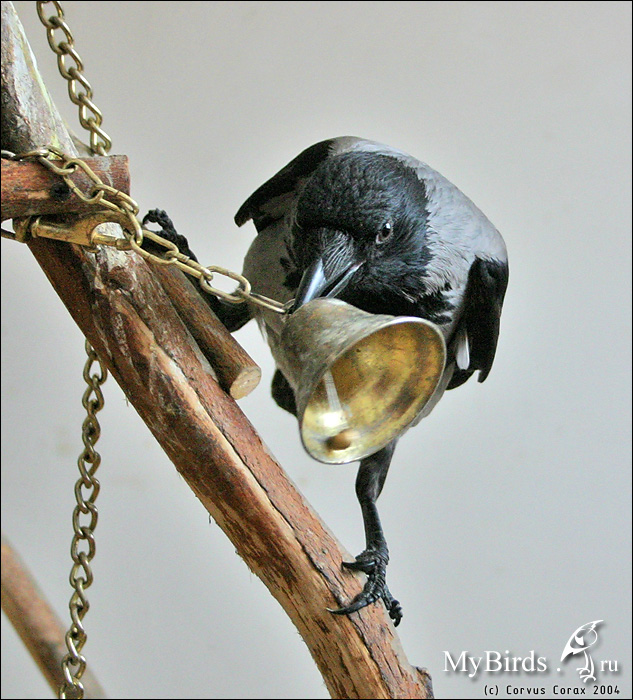 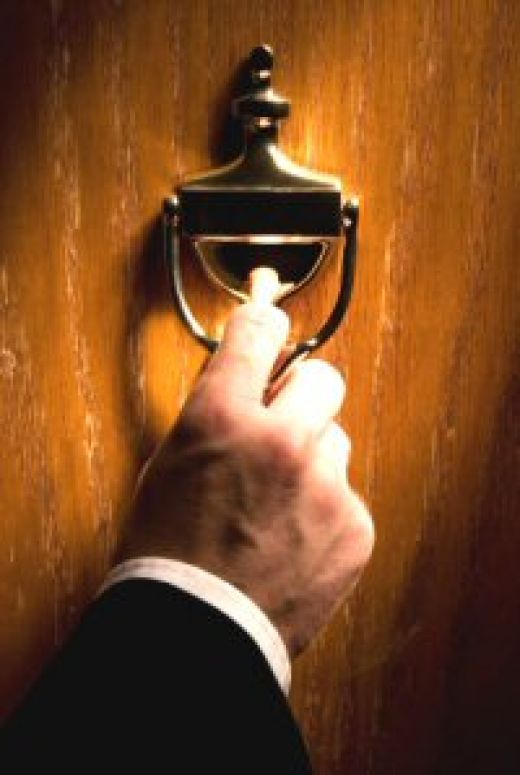 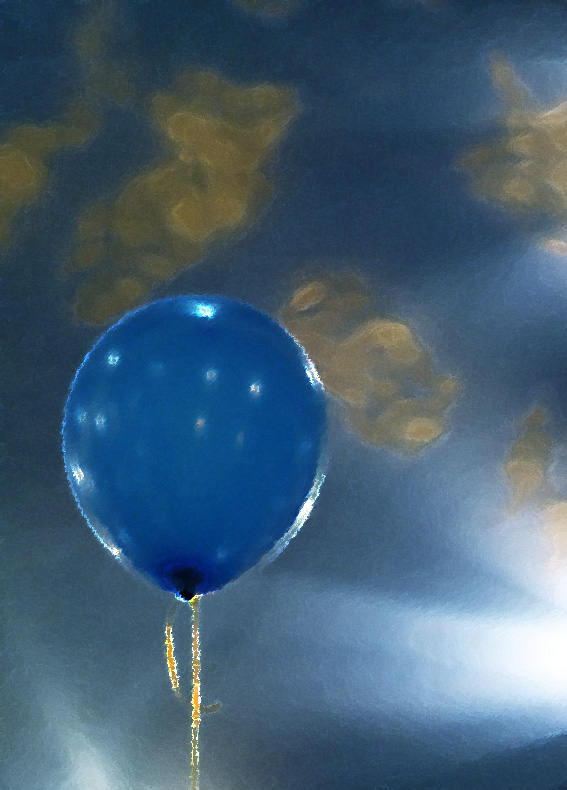 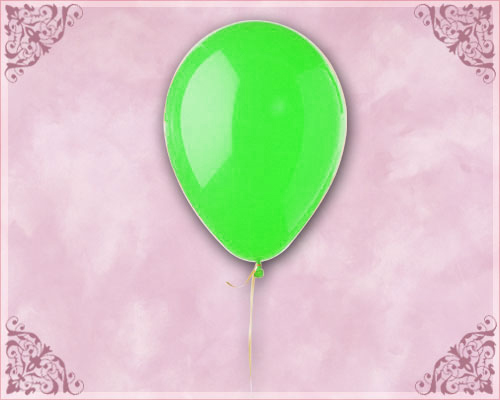